The Daily Routine
Ashaz Khan
استيقض من  نؤم
اغسل يديا
اغسل ؤجهئ
استحم
اصلئ
انضف اسنانئ
امشط شعري
ابدل ثيابي
اتناول فطور صباح
اذ هب الي المدرسة
ارجع البيت
اتناول المشاء
اذ هب الي النوم
Jazakalah khair for watching my presentation
Hope You enjoyed!
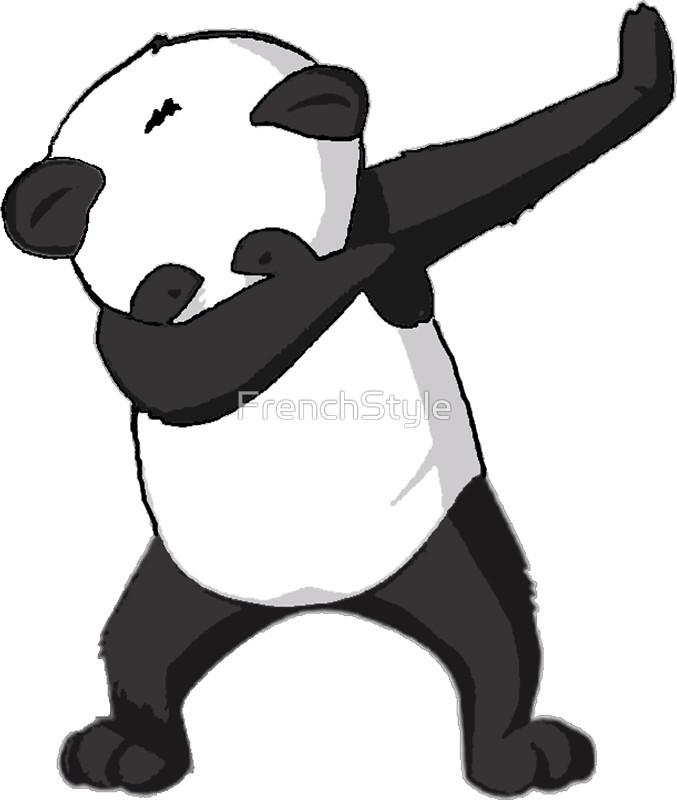 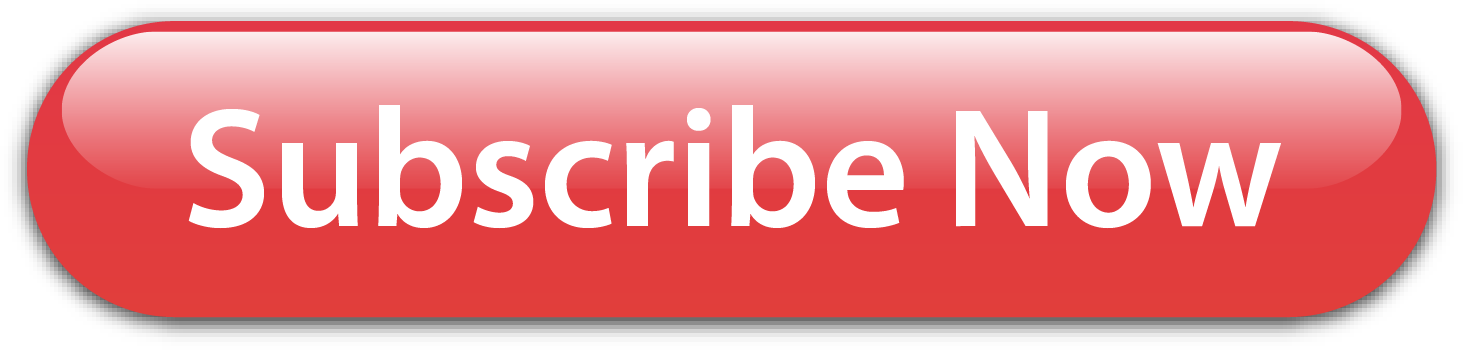